Throne.JS + frameworks
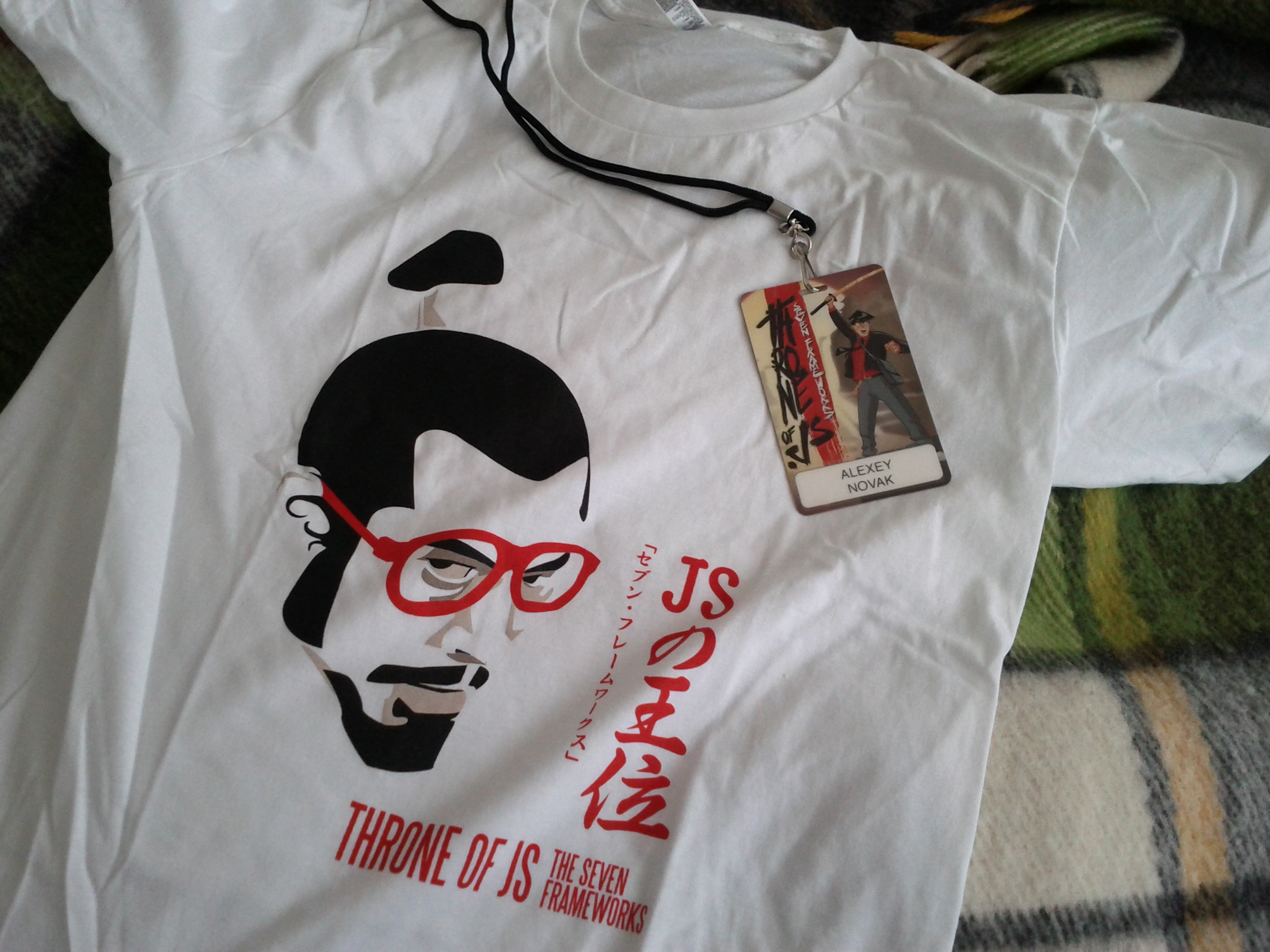 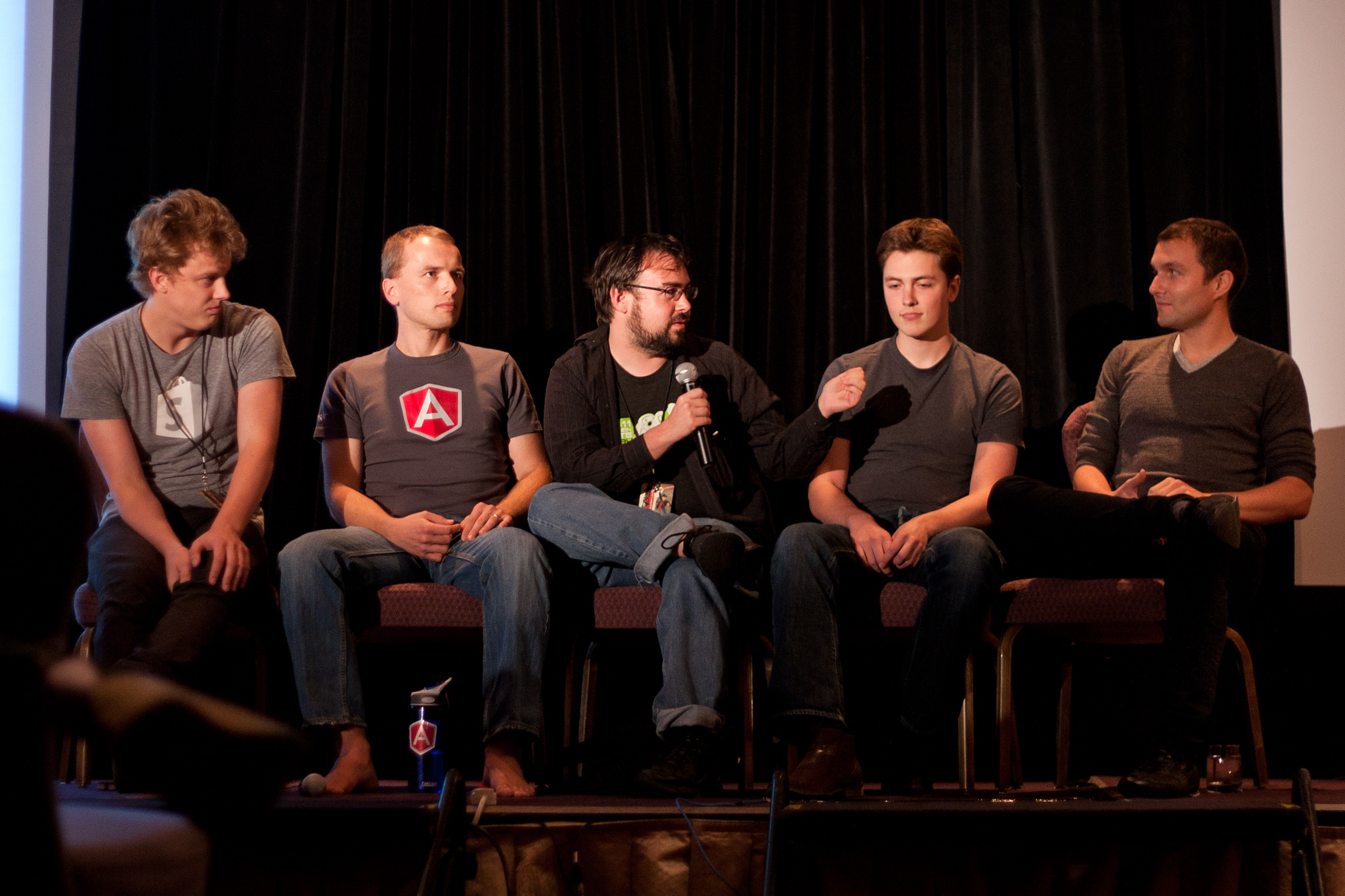 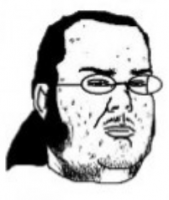 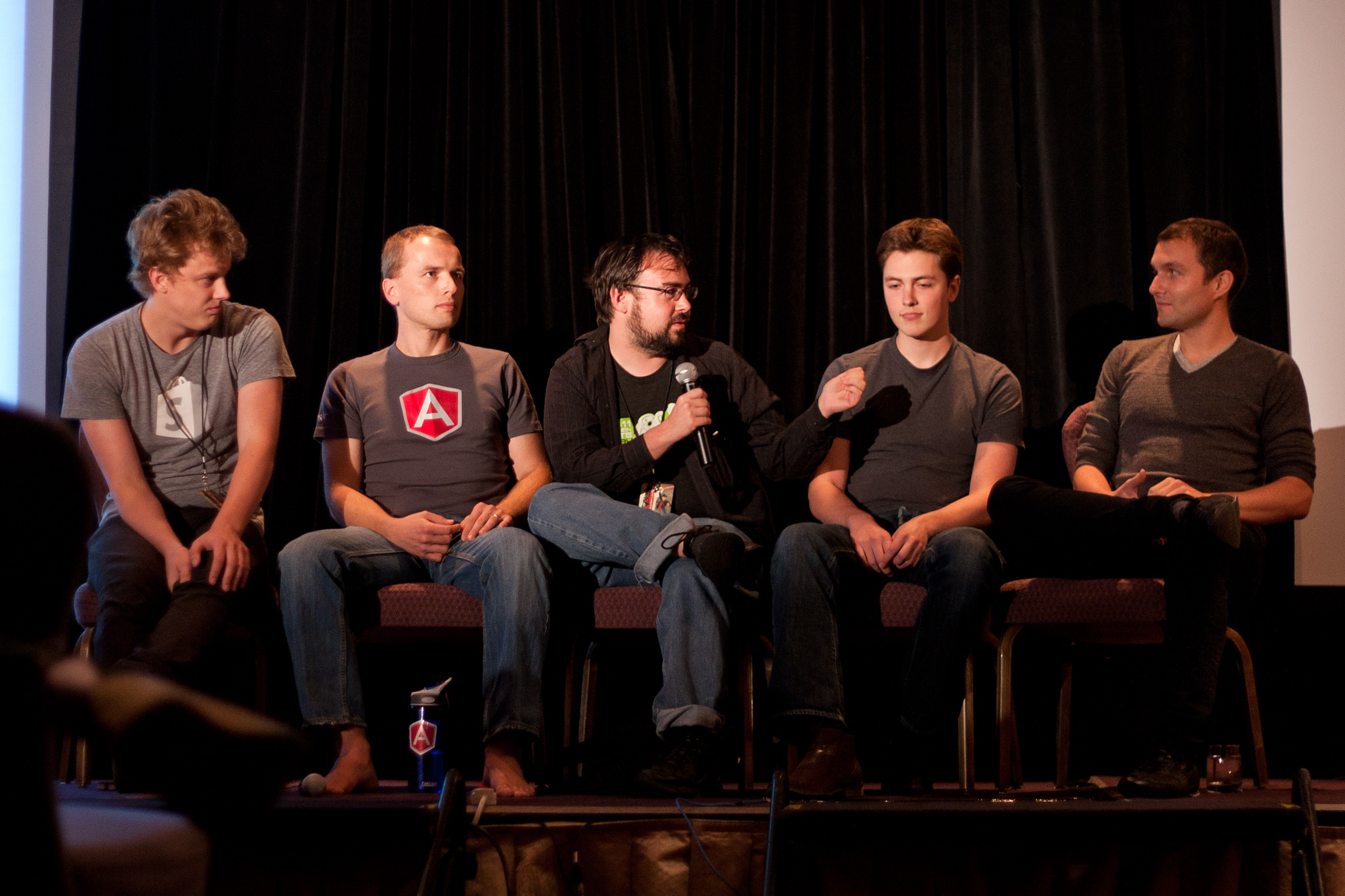 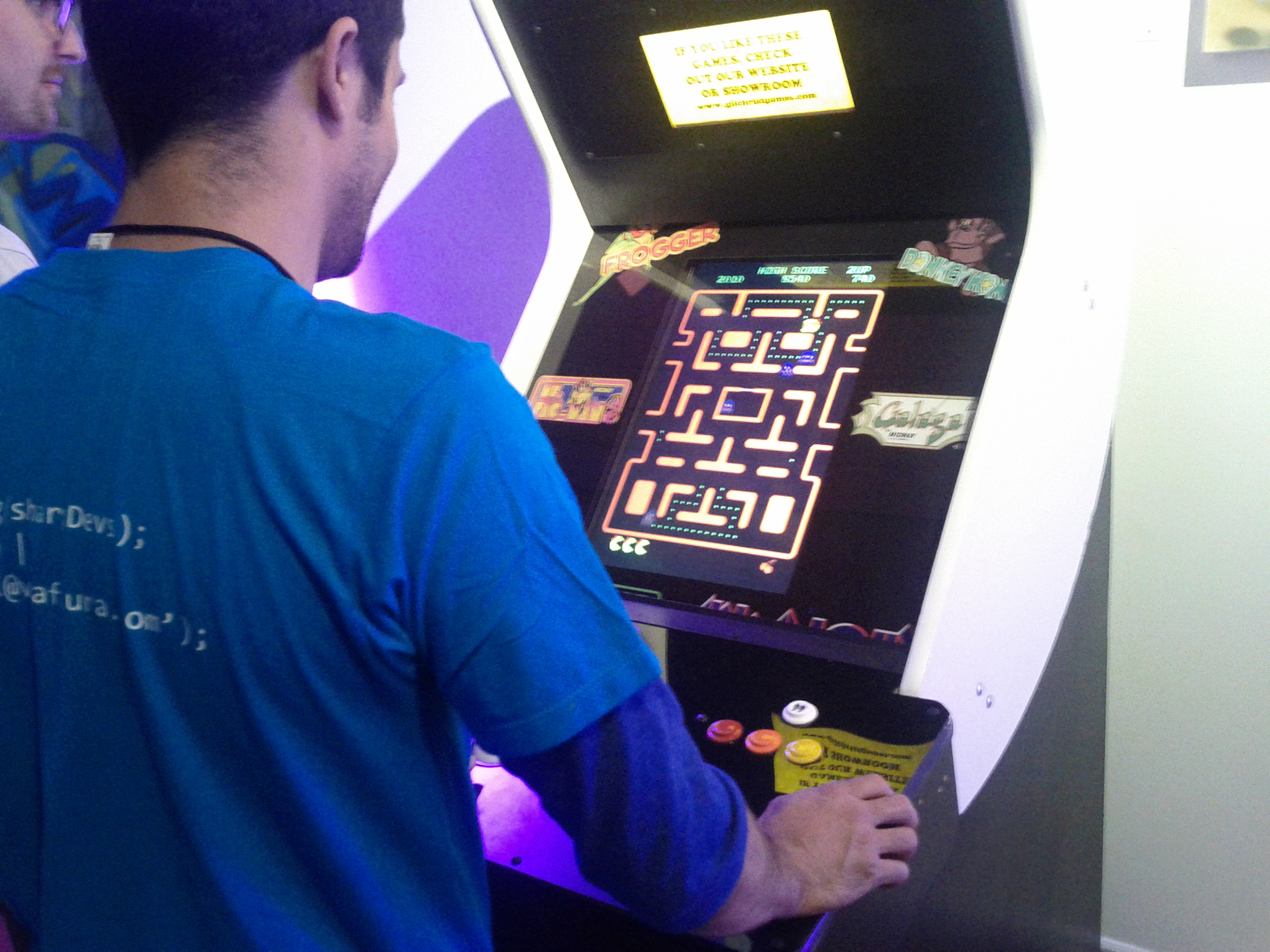 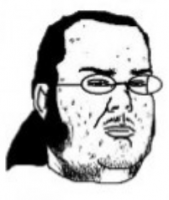 +
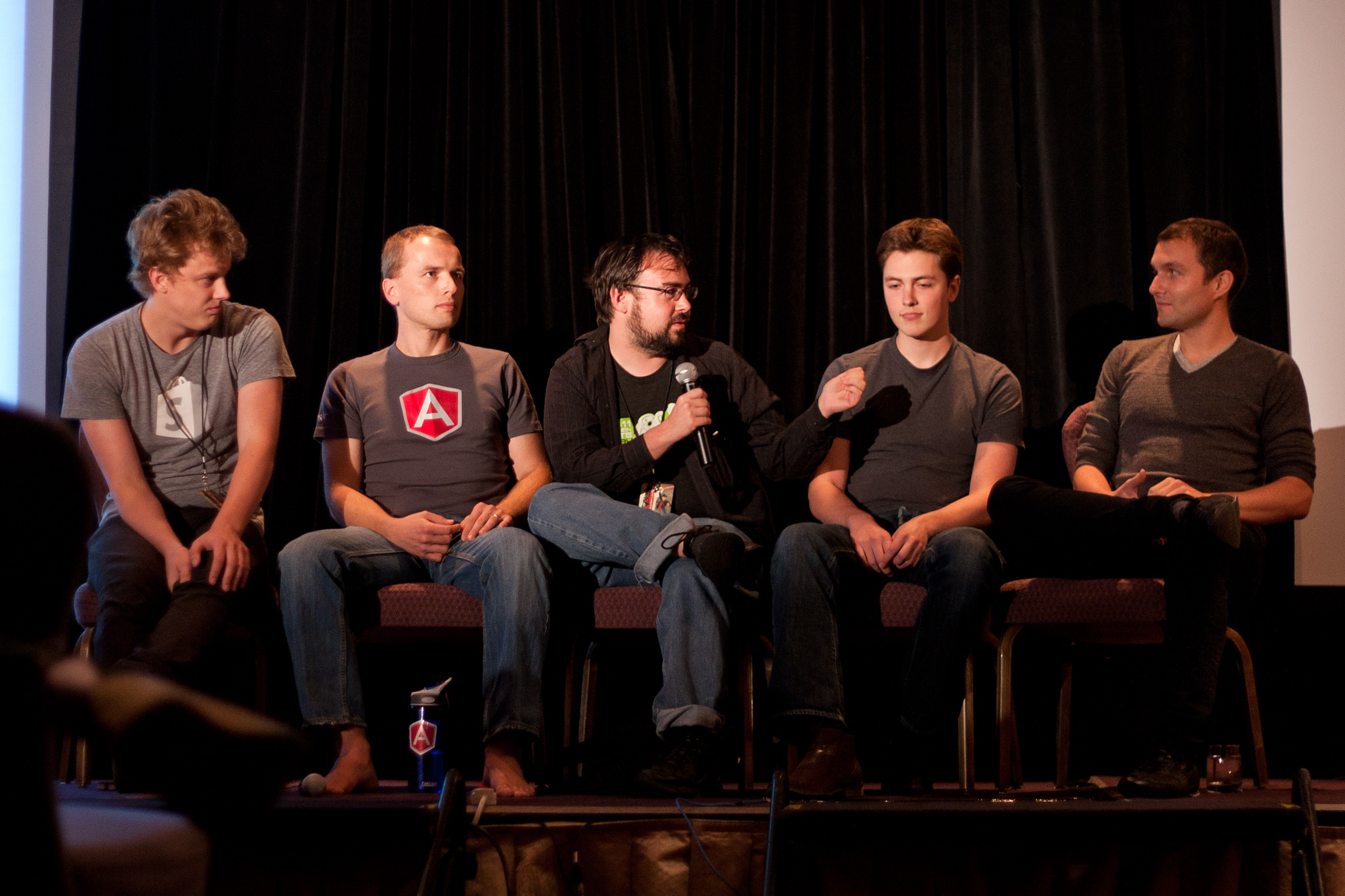 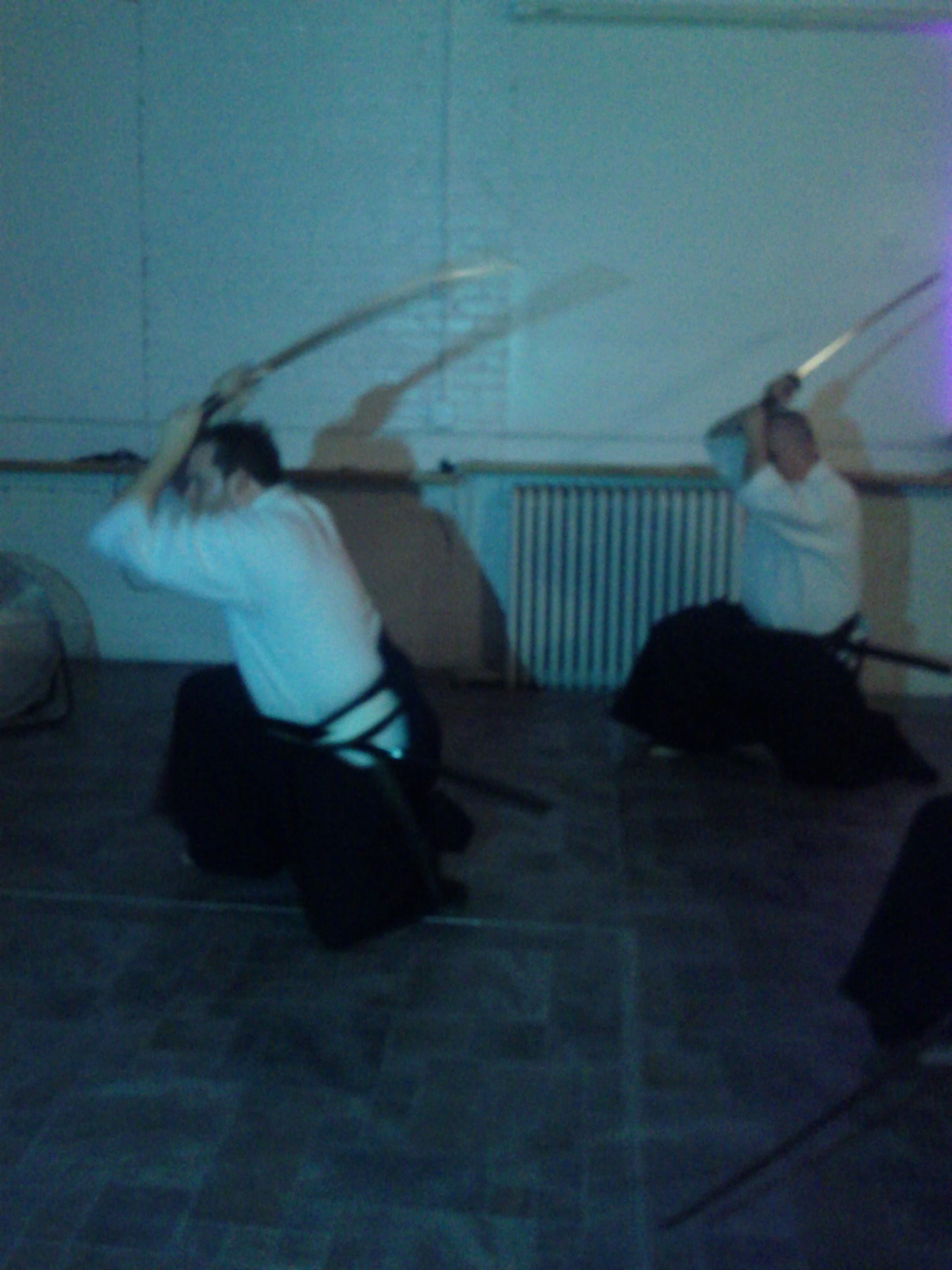 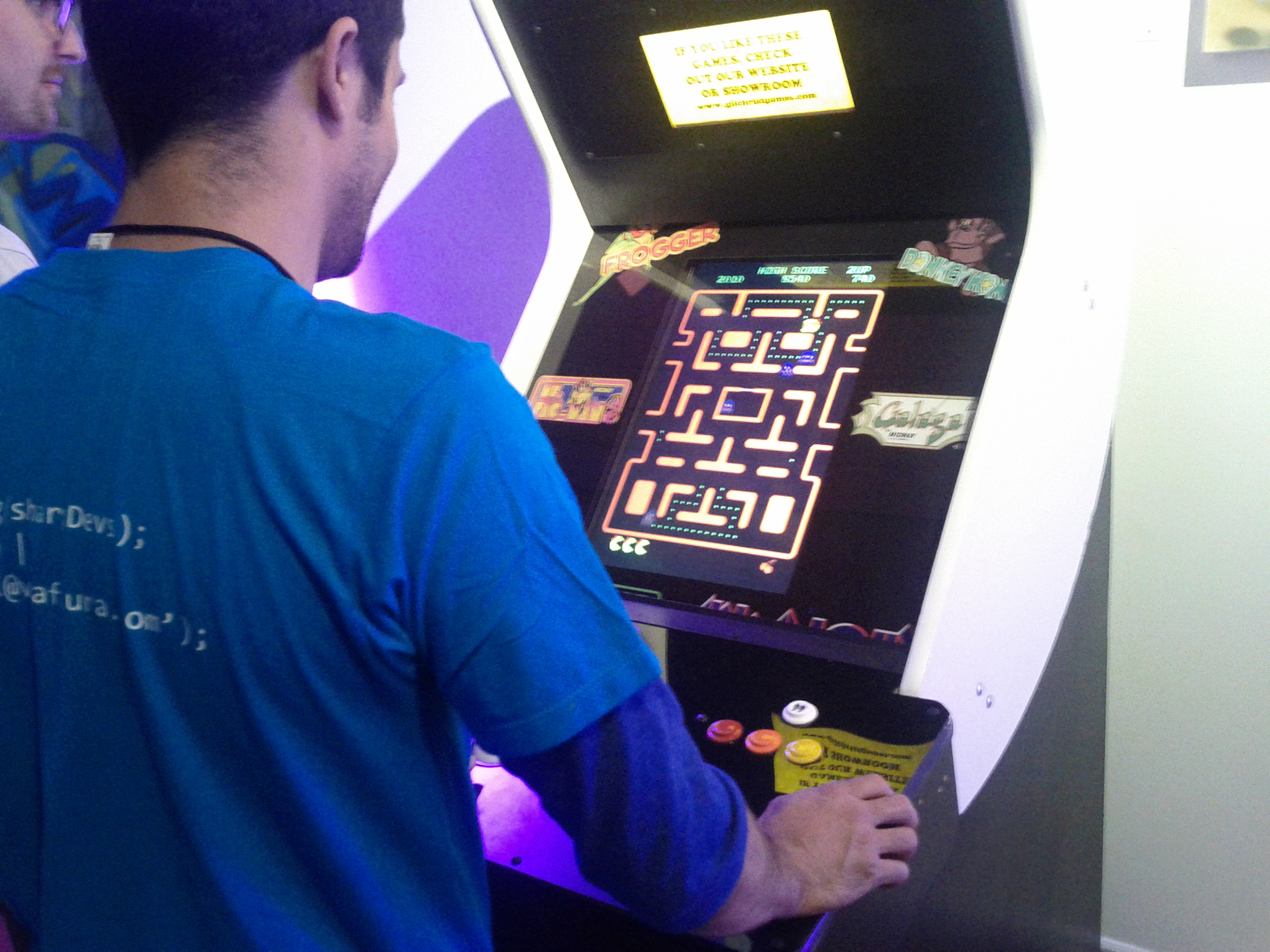 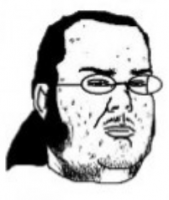 +
+
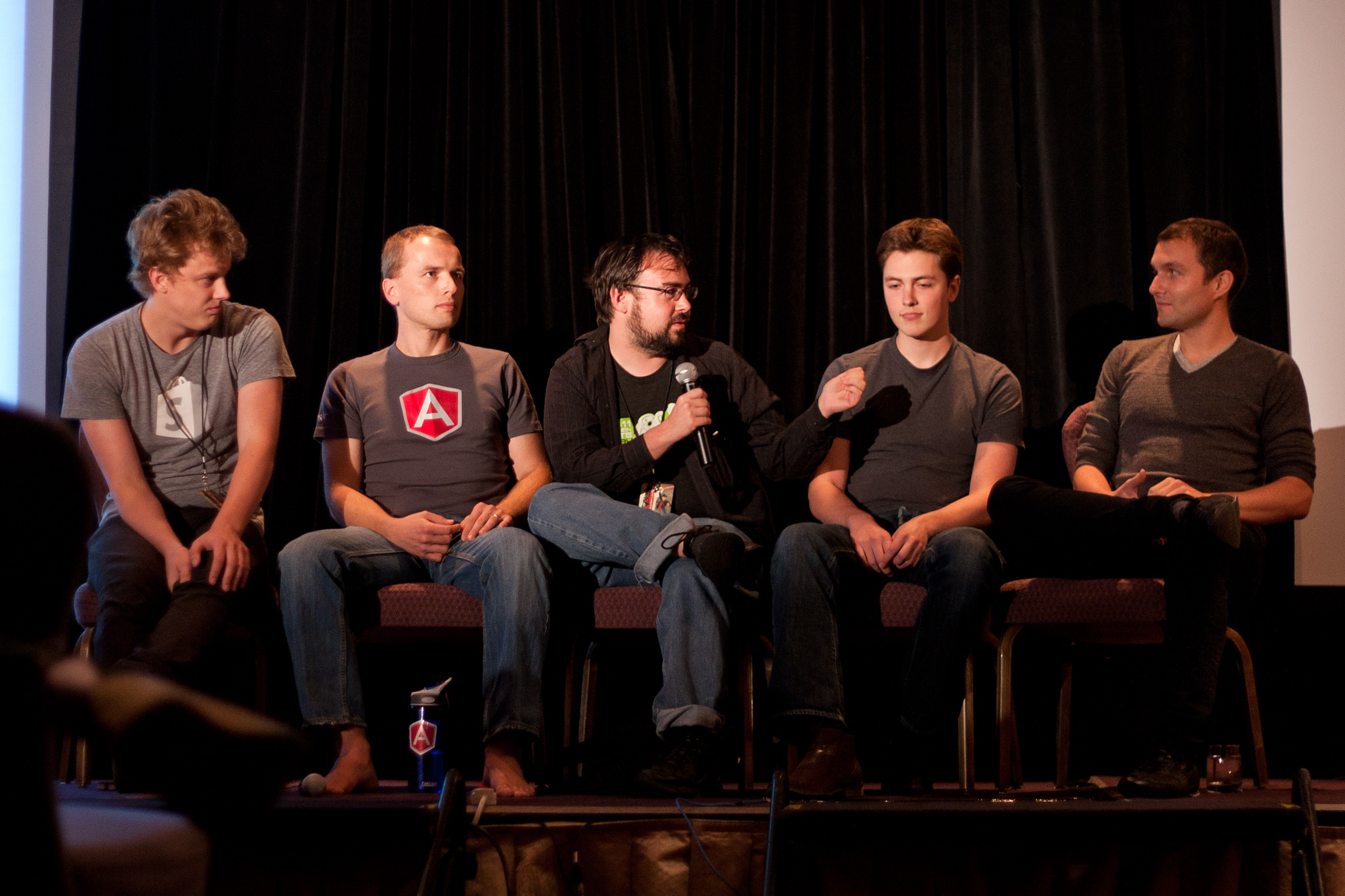 ?
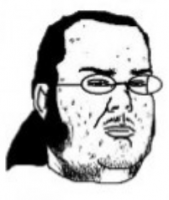 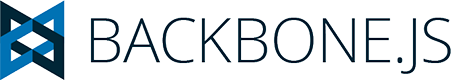 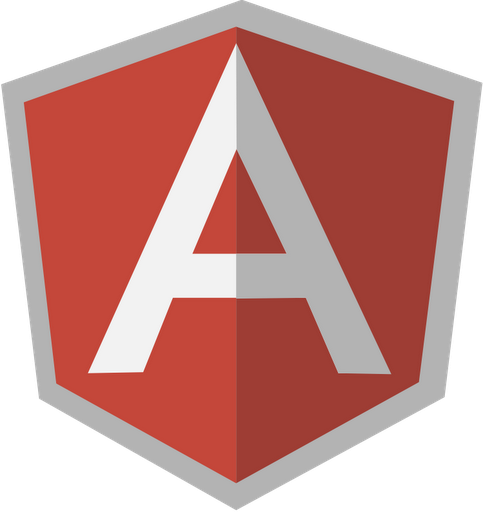 ?
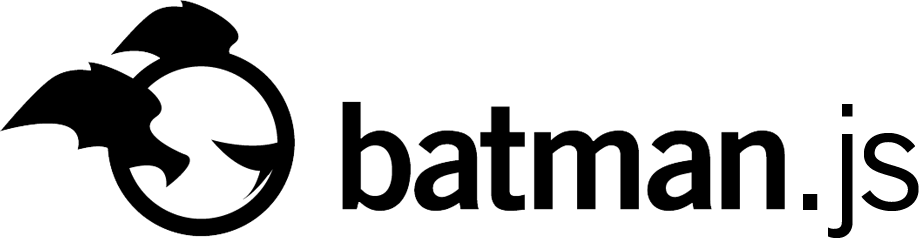 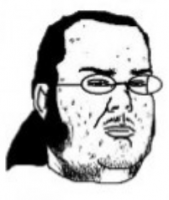 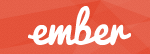 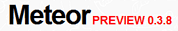 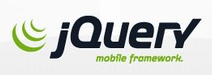 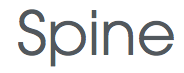 YUI
CanJS
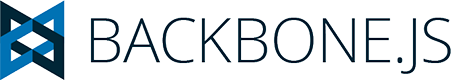 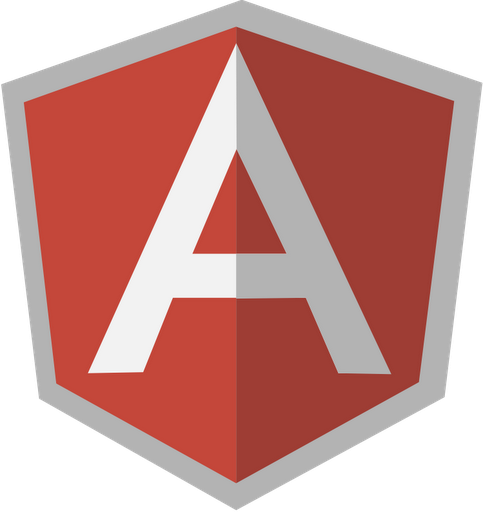 ????????
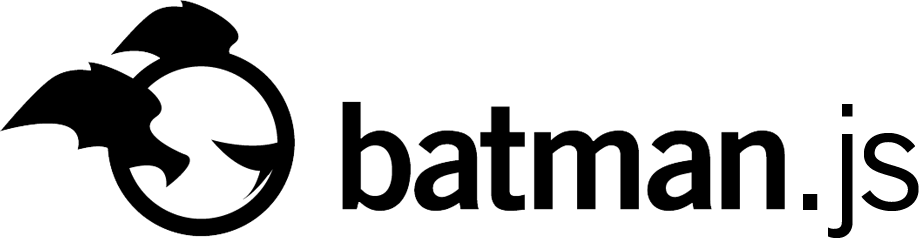 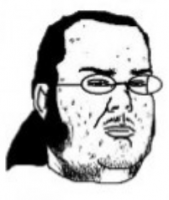 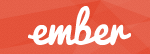 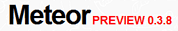 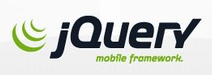 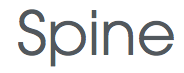 YUI
CanJS
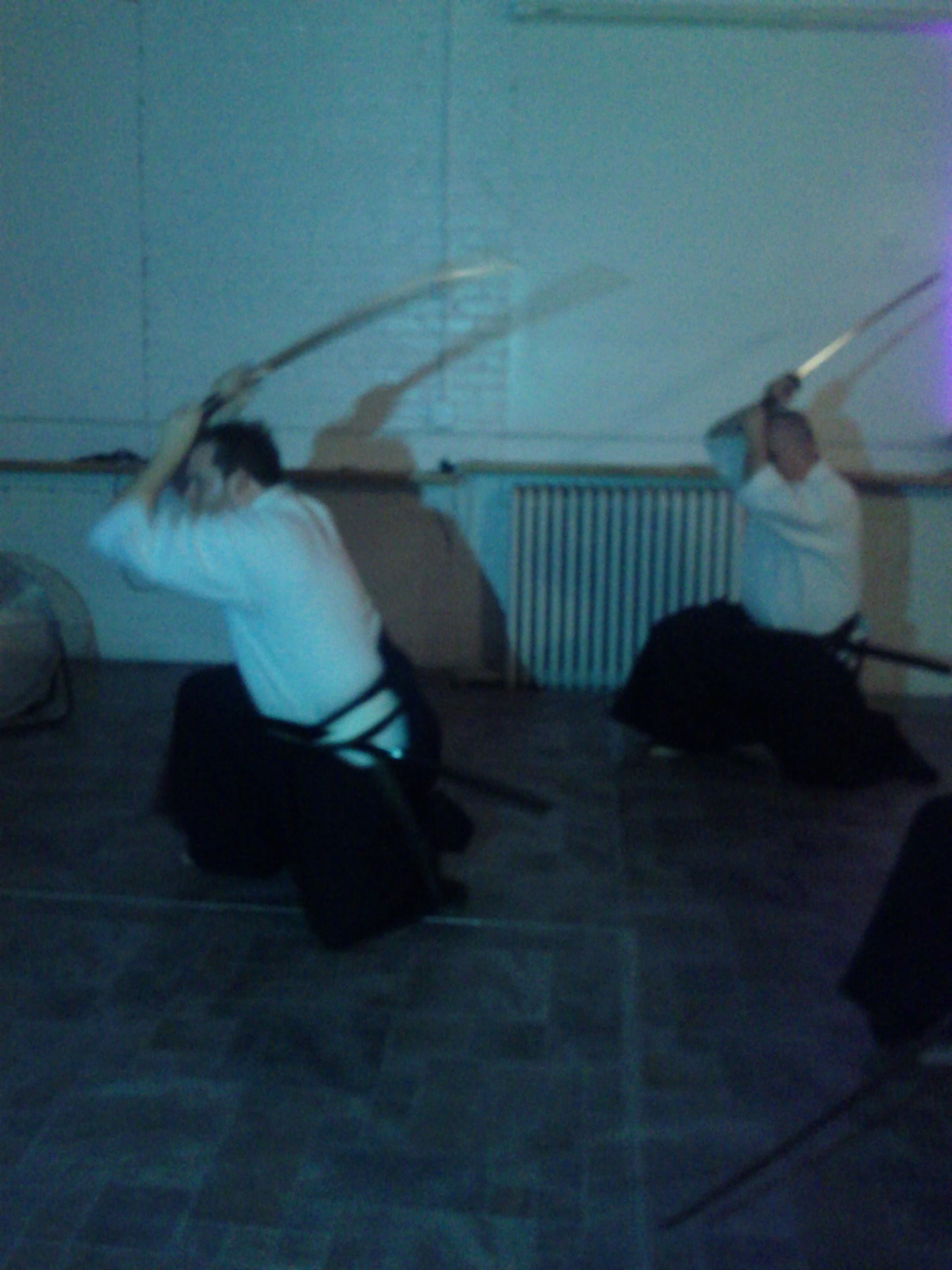 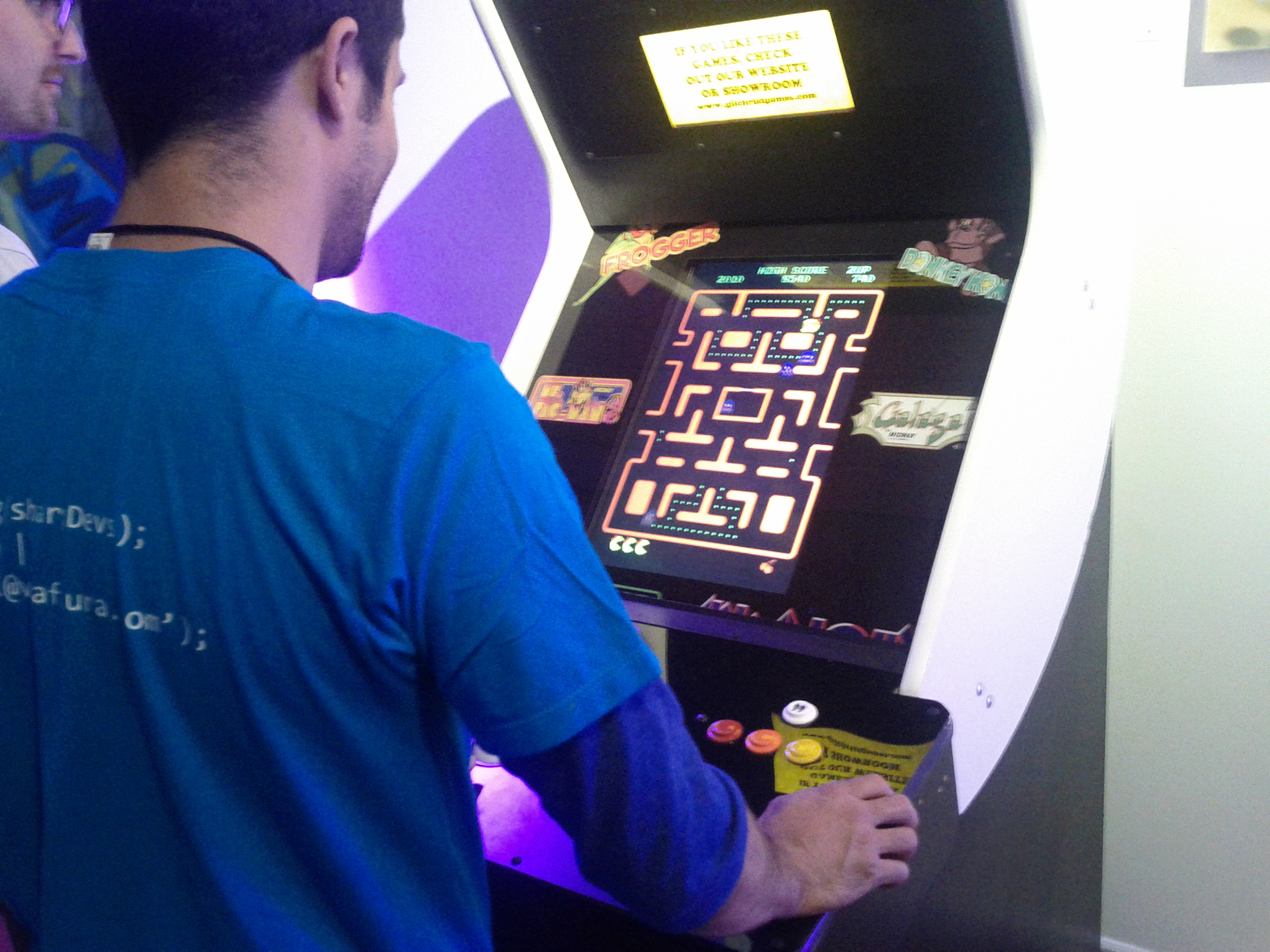 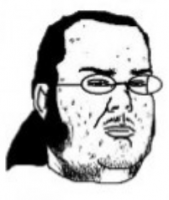 +
+
+
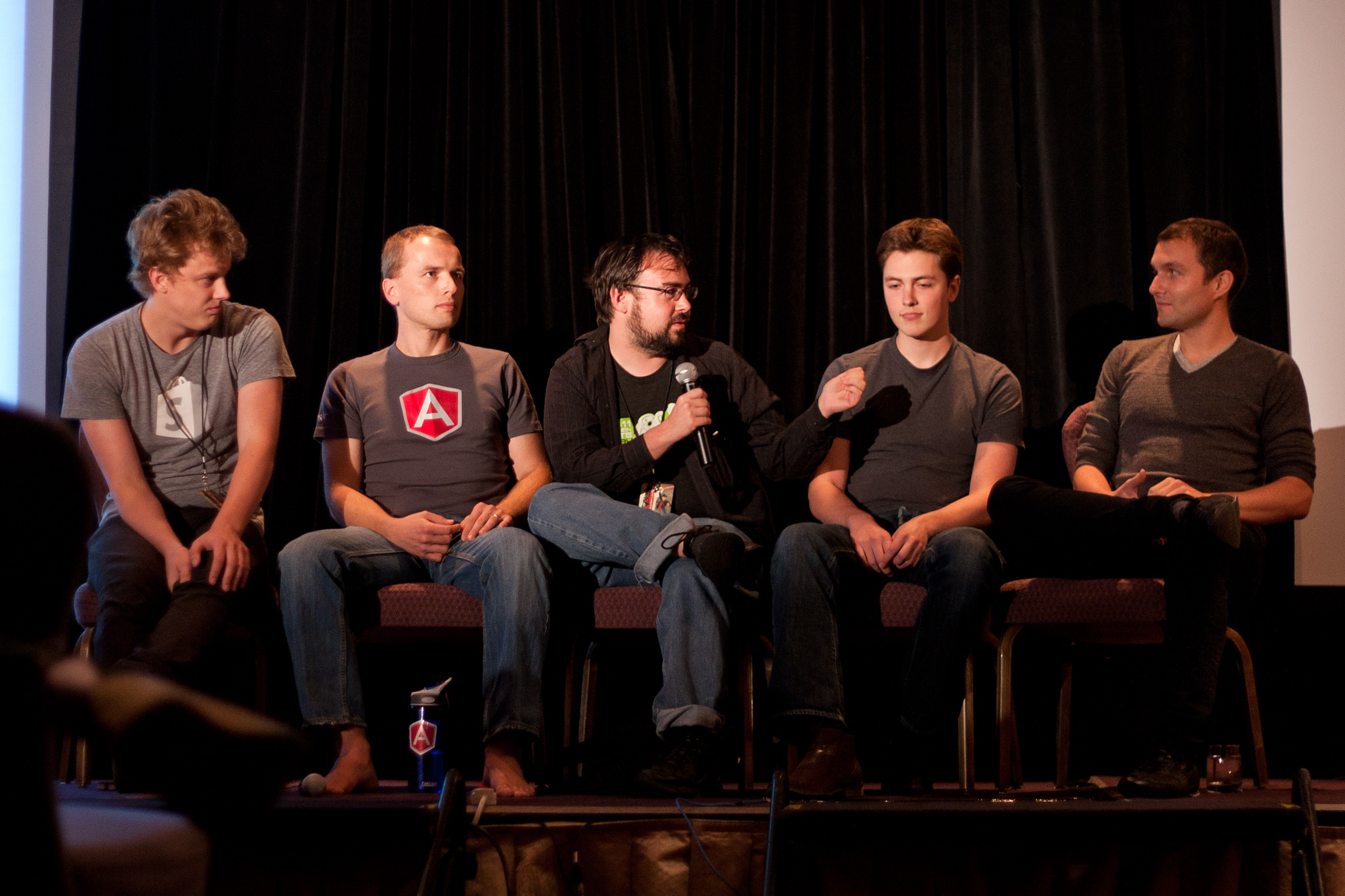 In yo face!
What is in common ?
What is in common ?
Documentation and lots of it!
What is in common ?
Documentation and lots of it!
Side note
“Shipping is more important than the perfect code.”

                                                   - Yehuda Katz (Ember.JS)
What is in common ?
Does size matter?
What is in common ?
Does size matter?
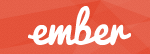 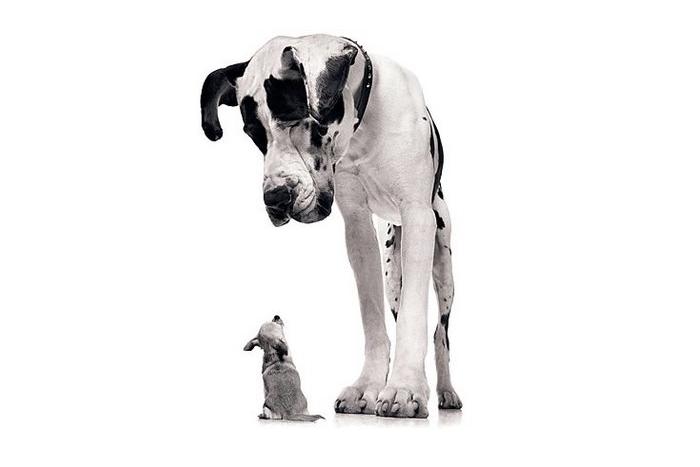 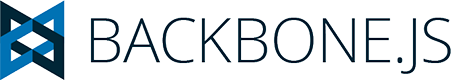 What is in common ?
Does size matter?
> 100 Kb ??
42 Kb
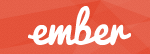 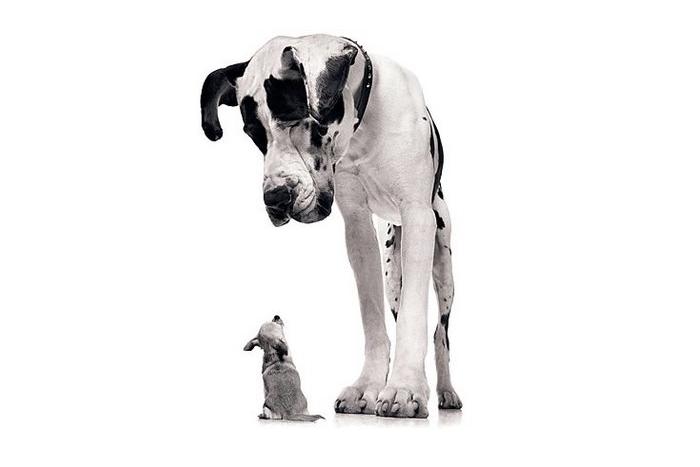 5.6 Kb
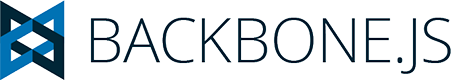 What is in common ?
Does size matter?
What is in common ?
Does size matter?
“Framework size? Include one less JPEG for your fancy website…”
- Throne.JS panel
Does size matter?
“You can get away by writing 1000 extra lines of code 
on a server whatever language you would chose – Java or C#... 
You cannot do the same with JavaScript. That makes 
JavaScript an honest language. There is no chance for you
to write 1000 of additional JavaScript code without having
an impact on your data model or performance.”

                                                   - Jeremy Ashkenas (Backbone.js)
Audience question
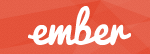 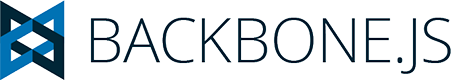 > 100 Kb ??
42 Kb
5.6 Kb
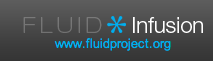 ??  Kb
Audience question
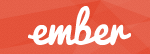 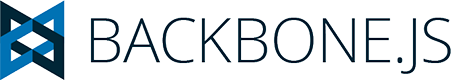 > 100 Kb ??
42 Kb
5.6 Kb
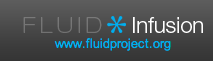 563  Kb ??
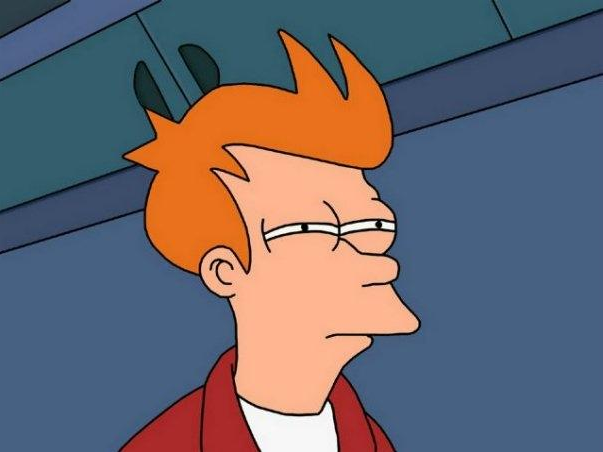 What is in common ?
Easy to learn.
What is in common ?
Easy to learn.
Create a website in 30 minute ?
What is in common ?
Easy to learn.
Create a website in 30 minute ?
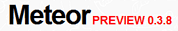 Spend more time on a problem logic and less on a framework
Spend more time on a problem logic and less on a framework
“If complexity of your app grows over time and it becomes
so complex that you stop understanding how it works or
it is too hard to understand for others
- You do it wrong.”

                                                   - Igor Minar (Angular.js)
What is in common ?
Less “boilerplate”
In computer programming, boilerplate is the term used to describe sections of code 
that have to be included in many places with little or no alteration. 
It is more often used when referring to languages which are considered verbose, 
i.e. the programmer must write a lot of code for minimal functionality. 
The need for boilerplate can be reduced through high-level mechanisms.
Wikipedia
What is in common ?
MV*
What is in common ?
MV* = MVW
What is in common ?
MV* = MVW =

Model
View
Whatever
What is in common ?
MV* = MVW =

Statelessness
What is in common ?
MV* = MVW

Similarities or
Differences in
Infusion ?
What is in common ?
Performance/Features
Observables
Dynamic bindings
Routing
Offline storage
Speed
What is in common ?
Performance/Features
Observables
Dynamic bindings
Routing
Offline storage
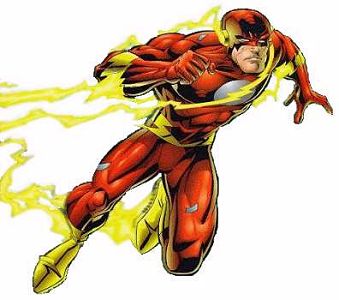 Speed
“Optimization for a failure is very important”

                                                   - Alex MacCaw (Spine.js)
What is in common ?
Performance/Features
Observables
Dynamic bindings
Q #1 ?
Routing
Offline storage
Speed
What is in common ?
Performance/Features
Observables
Dynamic bindings
Q #1 !
Accessibility ??
Routing
Offline storage
Speed
What is in common ?
Dom Templating 
vs 
String Templating
(Handlebars/Moustache)
What is in common ?
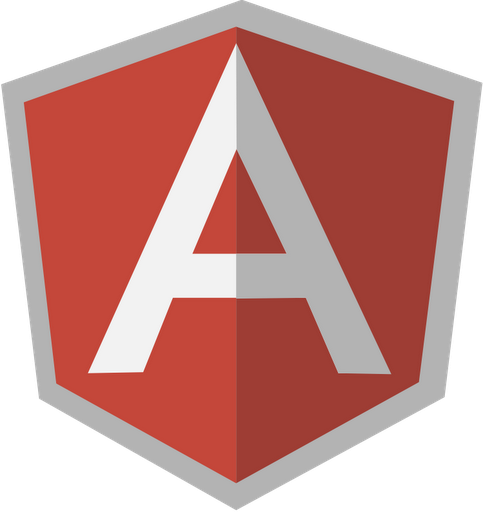 Dom Templating 
vs 
String Templating
(Handlebars/Moustache)
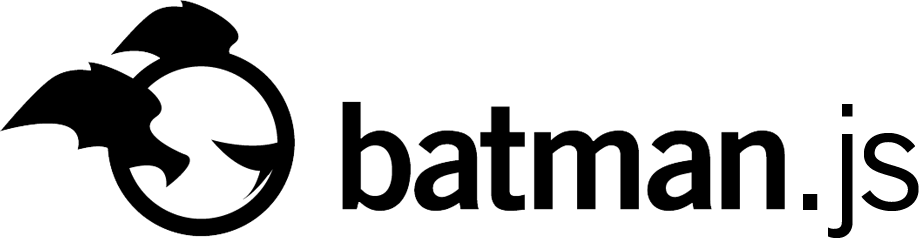 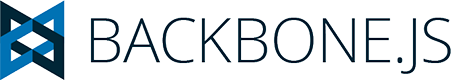 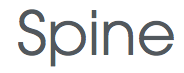 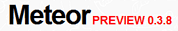 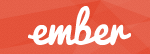 What is in common ?
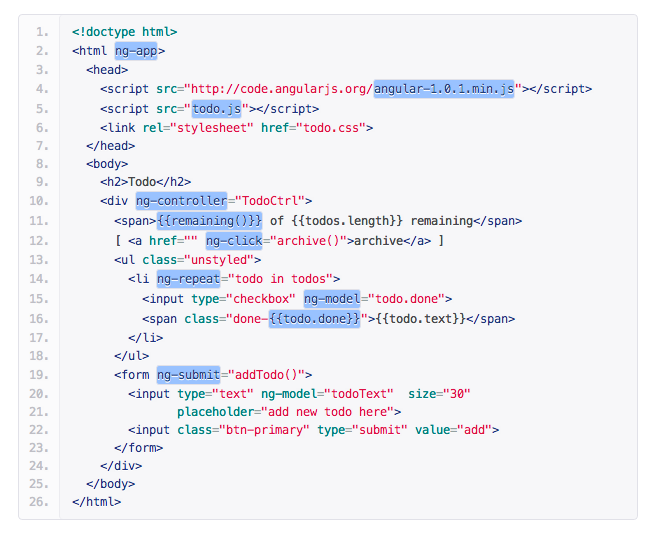 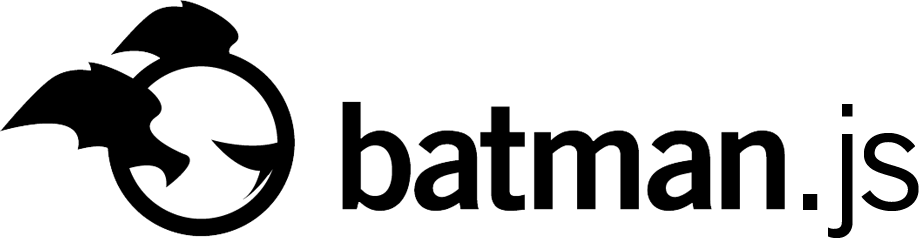 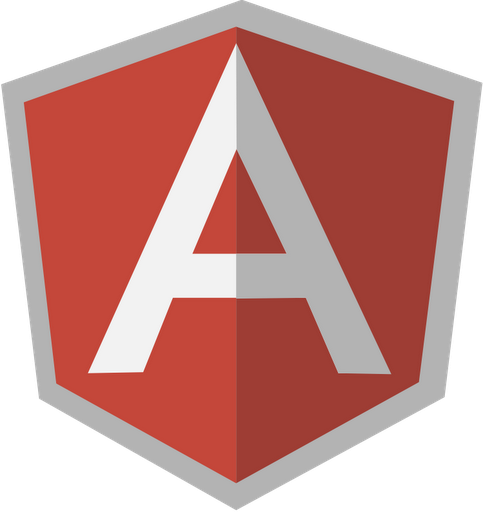 What is in common ?
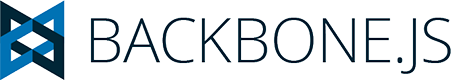 <h1>{{header}}</h1>
{{#bug}}
{{/bug}}

{{#items}}
  {{#first}}
    <li><strong>{{name}}</strong></li>
  {{/first}}
  {{#link}}
    <li><a href="{{url}}">{{name}}</a></li>
  {{/link}}
{{/items}}

{{#empty}}
  <p>The list is empty.</p>
{{/empty}}
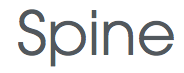 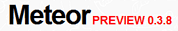 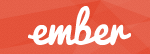 Why so technical ! Does it make any sense ?
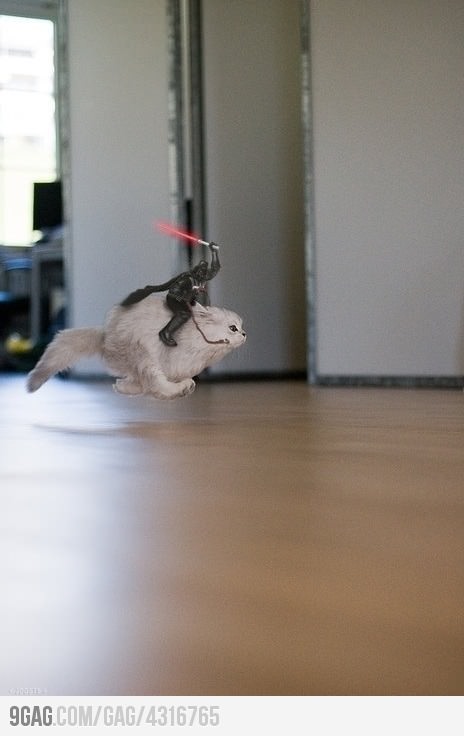 If a designer does not understand concepts of 
conditionals and iterations then no matter how easy we
design the tool for dynamic page creation it would not
help…
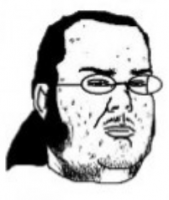 Panel
Any news for mobile?
Any news for mobile?
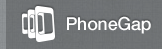 +
+
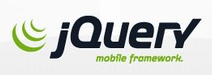 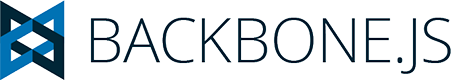 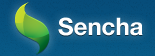 “Android is a new Internet Explorer from the mobile dev
perspective”

                                                   - John Bender (Jquery Mobile)
Any news for mobile?
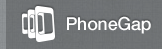 +
+
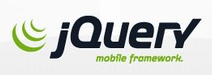 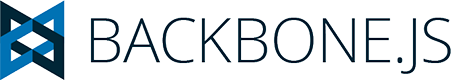 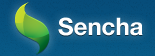 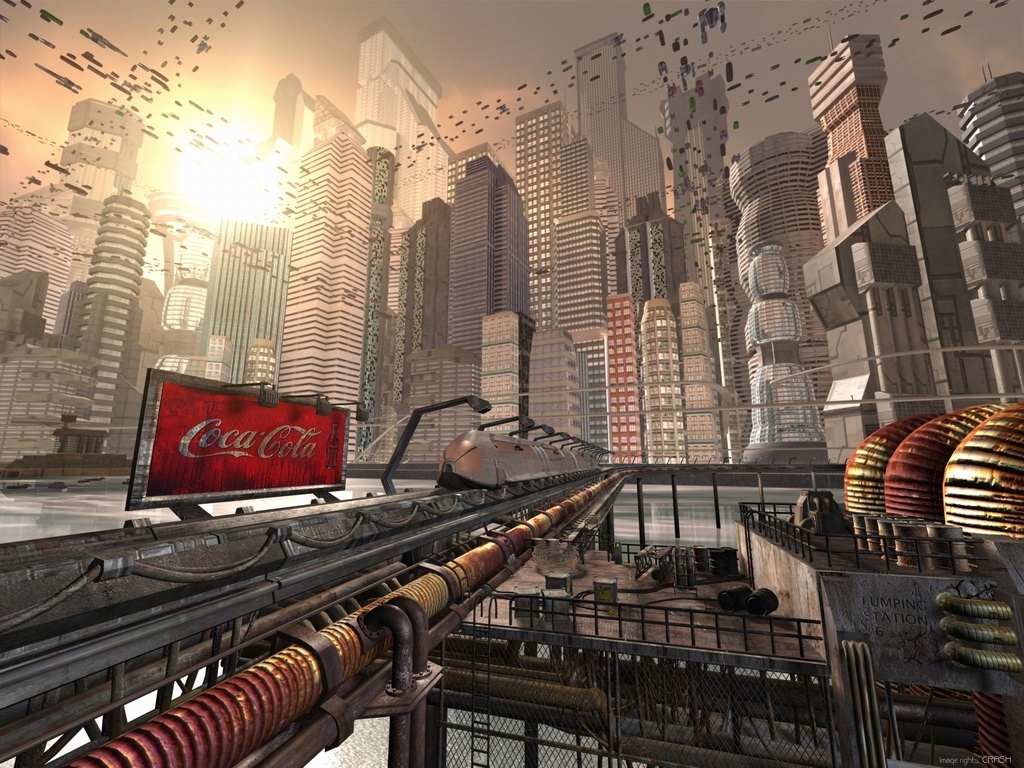 Future
Future
Function debouncing/thrashing

GIT model for records

Advanced offline storage

Rendering before server responded

More refine and advanced way to do your work
Future
??
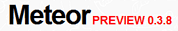 Function debouncing/thrashing

GIT model for records

Advanced offline storage

Rendering before server responded

More refine and advanced way to do your work
Future
??
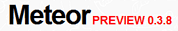 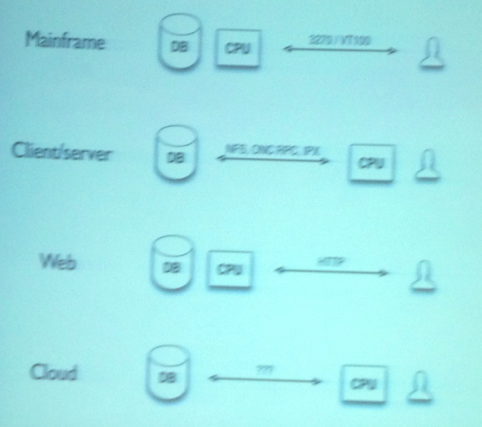 Future
??
first round funding
> 10 millions
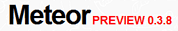 HTTP is a stateless request/response: poor fit for real-time apps.  
REST is also a poor fit.  
We need a session-based *data* protocol

Data at the center of the World
Data on the wire not in the HTML
http://blog.blazingcloud.net/2012/07/22/meteor-throneofjs/
Future
“Coding is not the hardest part. The hardest part is to 
deliver something usable and useful to the user.”

                                                   - Eric Ferraiuolo (YUI)
Throne.JS + frameworks
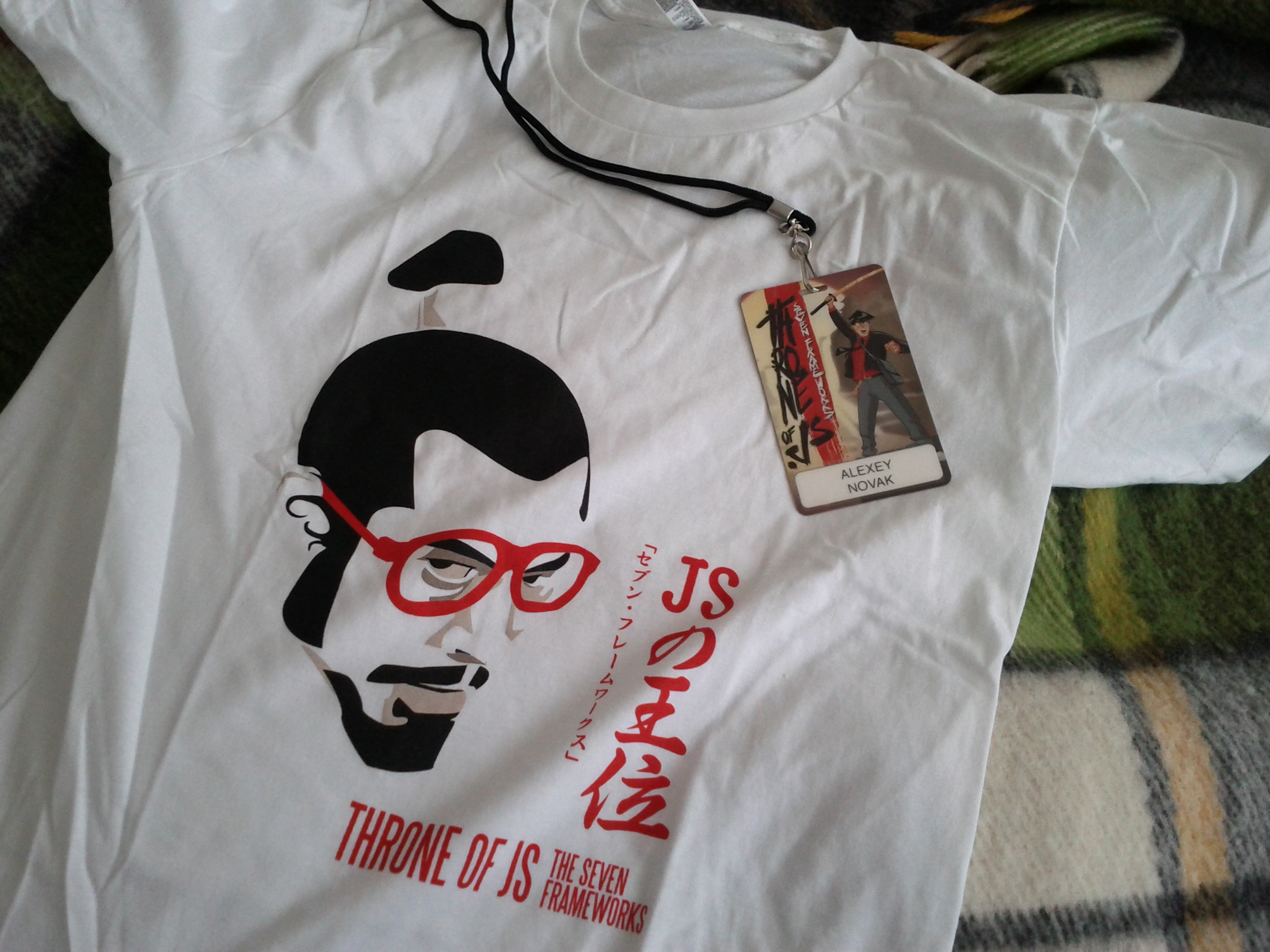